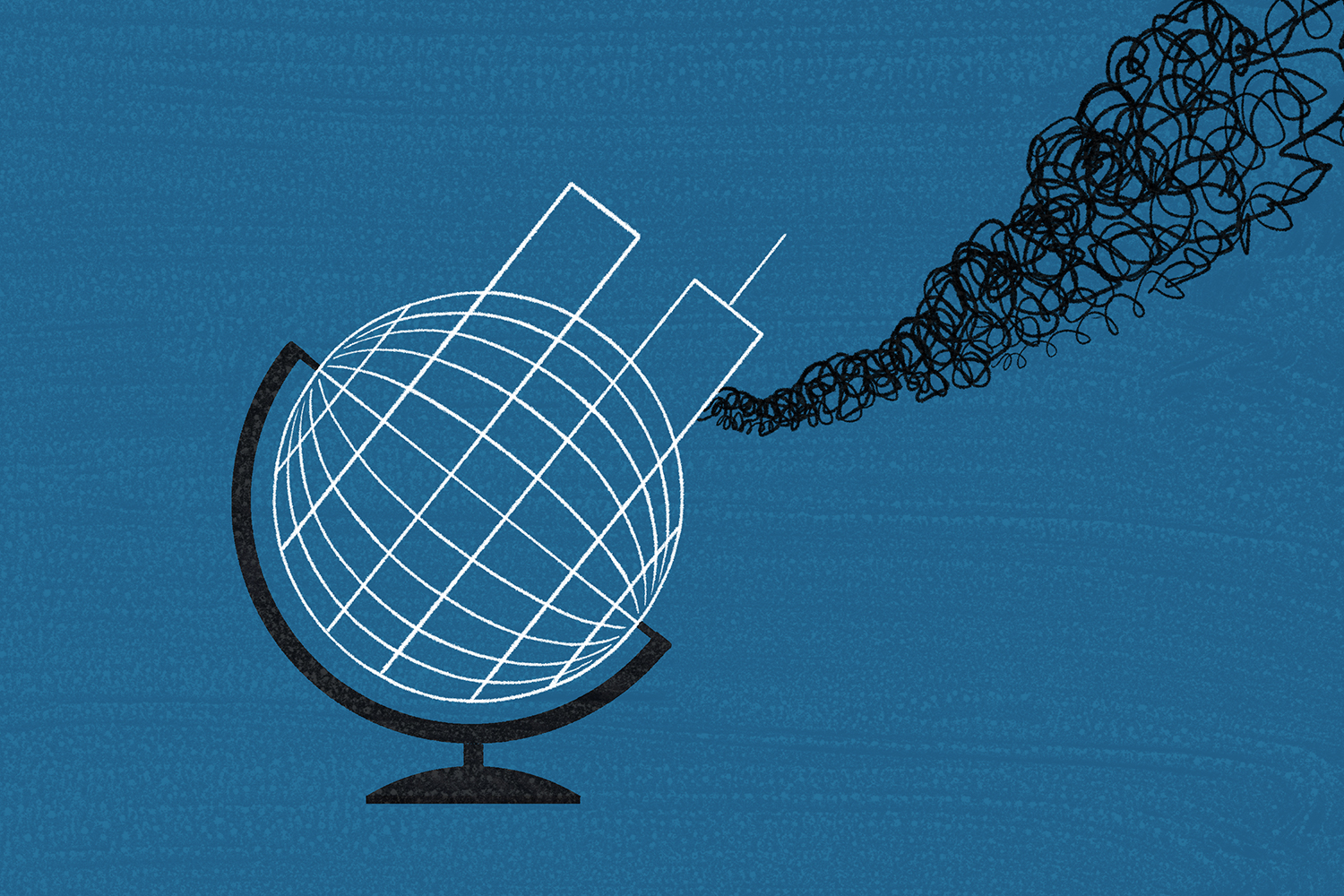 ПІСЛЯ ПОСТМОДЕРНУ?
«Жага справжнього»
Література після 9/11
«Нова щирість»
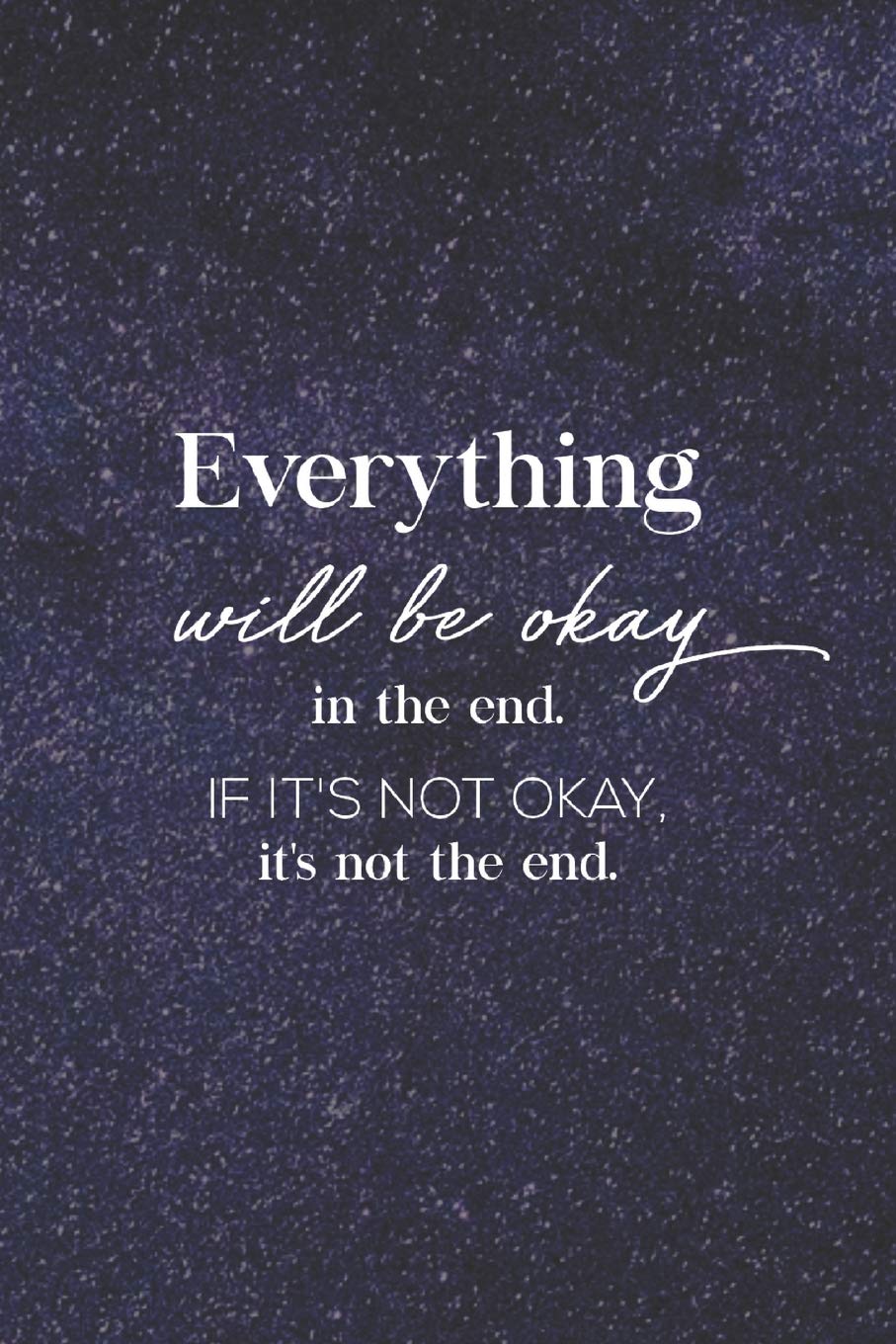 Постмодернізм як «підсумкова доба»
«Кінець метанаративів» (Ж.-Ф. Ліотар) 
«Кінець історії» (Ф. Фукуяма) 
«Кінець реальності» (Ж. Бодрійяр)
«Кінець натхнення» й «кінець серйозності» (УЛІПО) 
«Кінець творчості» (Л. Хатчеон, Дж. Барт)
«Кінець роману» (Ж. Женнет)
У пошуках терміну
Пост-постмодернізм
Пост-інтелектуалізм
Космодернізм
Діджимодернізм
Автомодернізм
Альтермодернізм
Метамодернізм
Оскільки людство не може точно передбачати майбутнє, воно ніколи не припинить організовувати минуле. 
Жак Ле Гофф
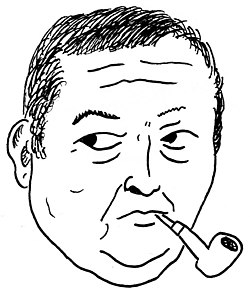 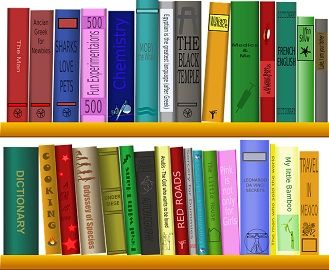 Fiction vs non-fiction
«Стрімкий злет популярності текстів, що сприймаються частково як художні, а частково – як референціальні» (Поль де Ман, «Алегорії читання», 1979) 
45% книжкового ринку – non-fiction 
Найпопулярніший жанр non-fiction – мемуари та біографії: 
Зростання популярності на 26% за останні 5 років
Перша за популярністю рубрика на Amazon в розділі non-fiction (Wordsrated, 2023)
Reality Hunger: «жага до справжнього»
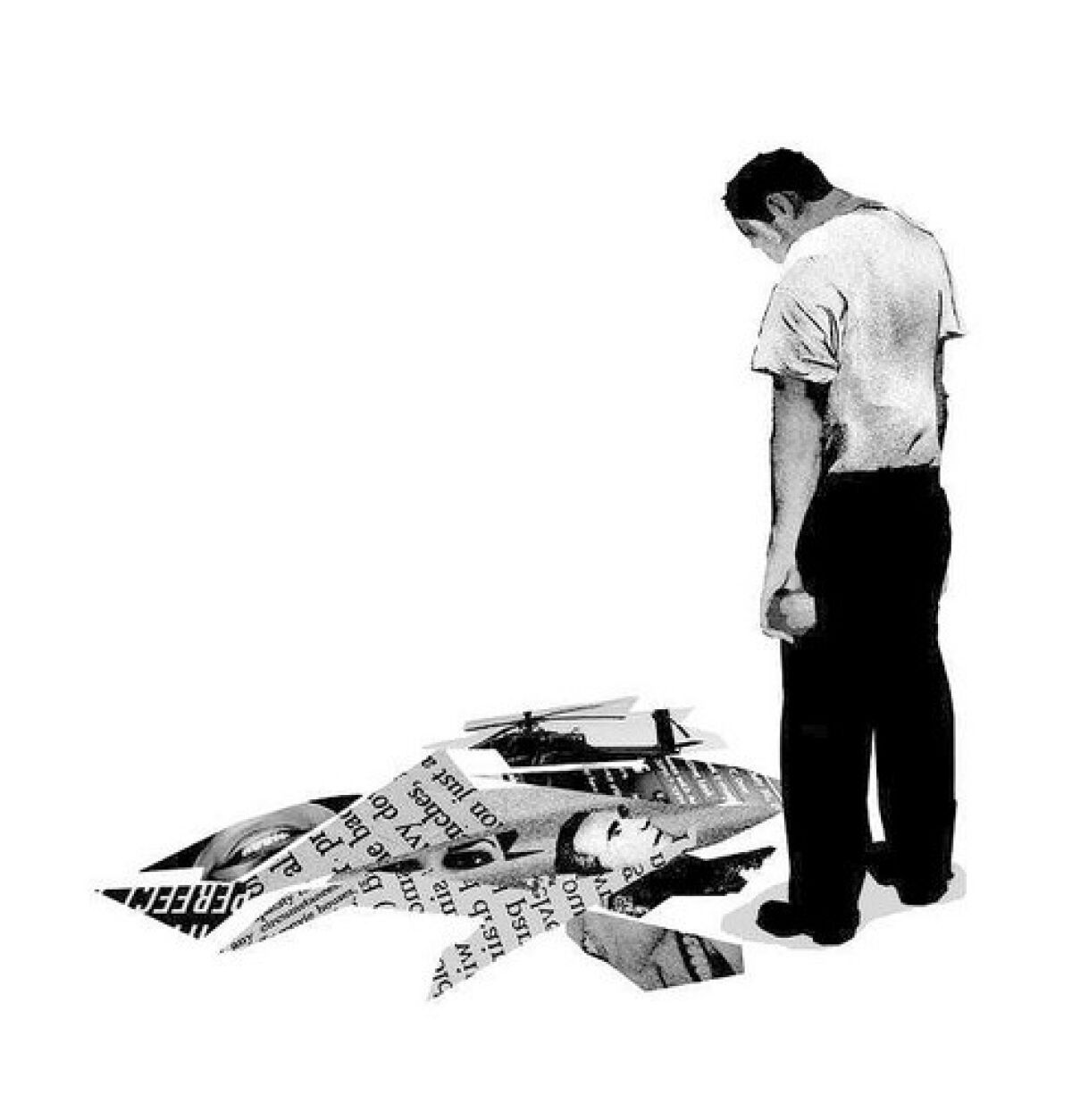 Автор терміну: Девід Шилдс («Reality Hunger: a Manifesto», 2010)
Ключові ідеї: 
популяризація гібридних жанрів на кшталт biofiction або docu-soap (документальна основа + художнє осмислення) 
плагіат – первинний інструмент мистецтва; стигматизація плагіату як наслідок «доби копірайту» 
колаж як жанр майбутнього
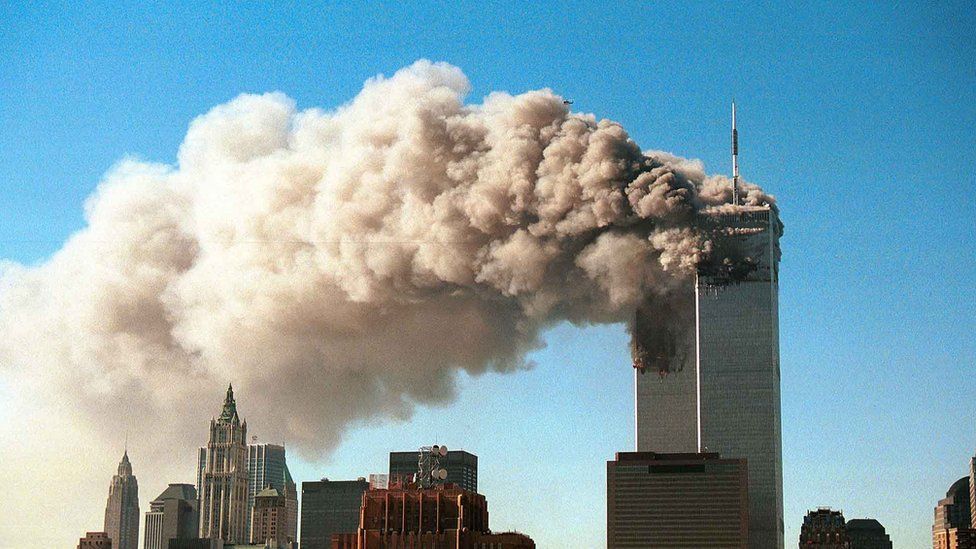 Світ після 9/11
Радикалізація настроїв
Посилення контролю з боку держави
Ісламофобія
Ксенофобія
Загострення конфліктів в Ірані та Афганістані
Популізм
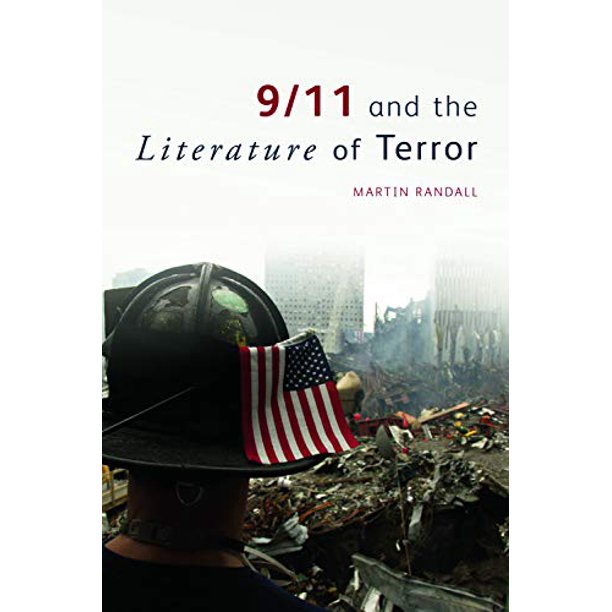 9/11 і «література терору»
«All the writers on Earth were considering . . . a change in occupation» (Мартін Еміс, The Second Plane) 
«Кінець іронії» 
Проблематизація «спостерігання»
Етика vs естетика
«Постправда» і боротьба з «анти-інтелектуалізмом»
Дебора Айзенберг«Сутінки супергероїв»
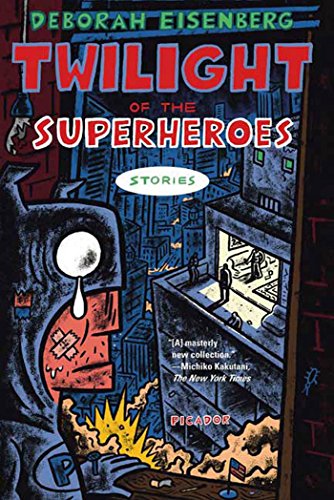 Пастка ескапізму 
Passivityman як культурний герой: "But, like, what am I supposed to do about it?"
«Ілюзія нормальності»: «The good-hearted, casually wasteful festival was over» 
Погляд ззовні vs погляд зсередини: Дельфіна vs Натаніель
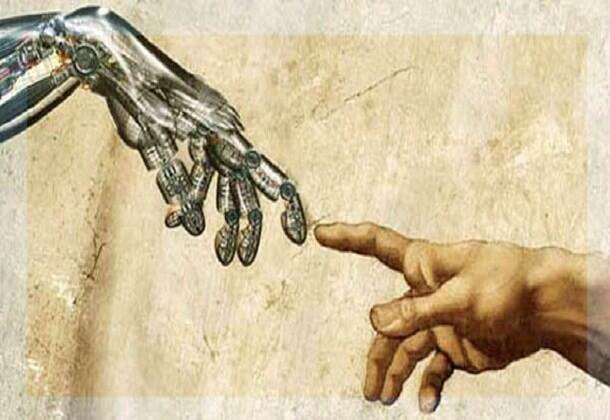 Постгуманізм
Відмова від антропоцентризму
Деконструкція опозиції «природа/культура» 
«Екологічне мислення» 
Технологія як засіб «вдосконалення» людини (трансгуманізм) 
Штучний інтелект і проблема ідентичності
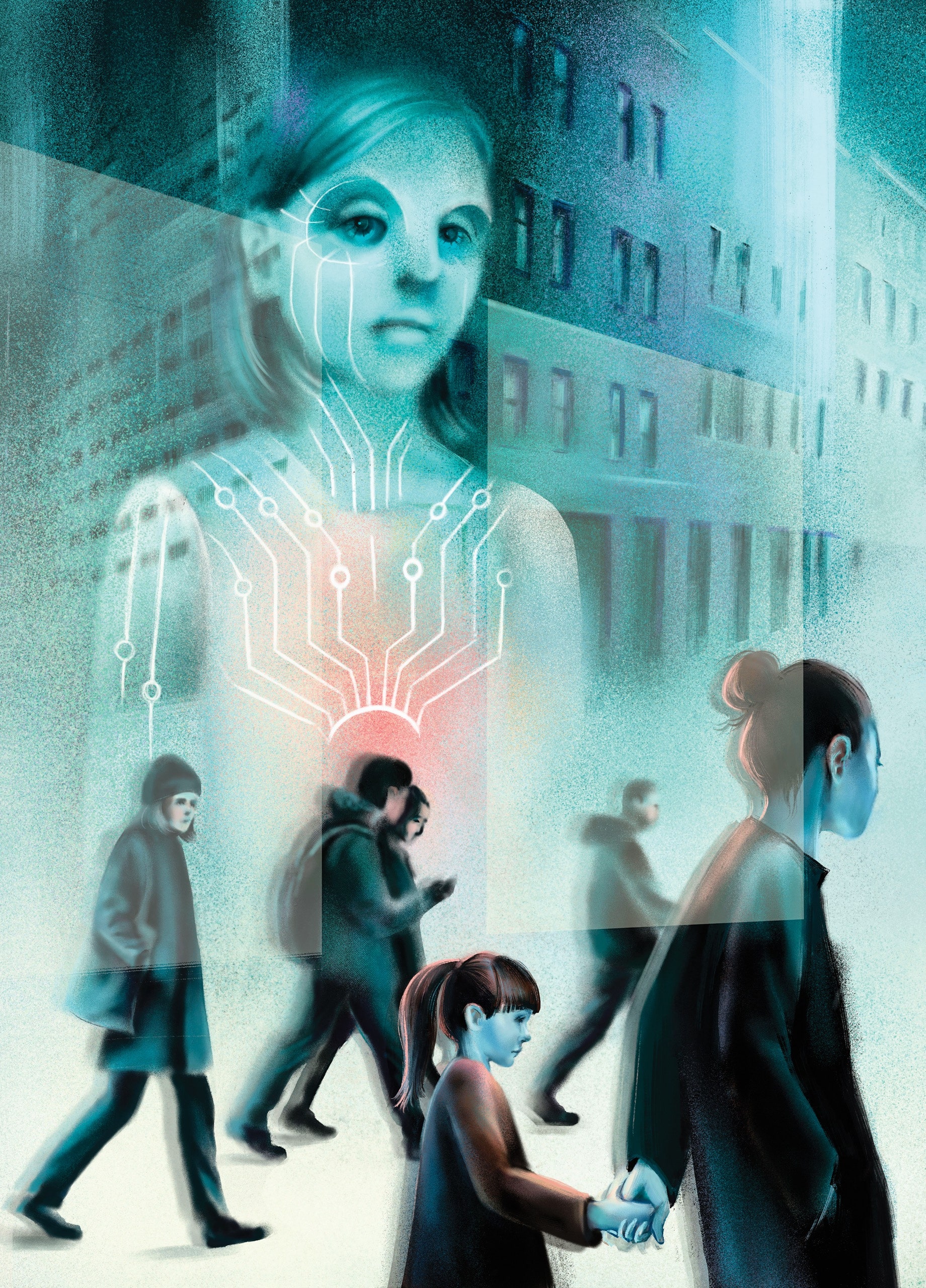 Кадзуо Ісігуро«Клара і Сонце»
Думаю, я тому й ненавиджу Капальді, що глибоко в душі підозрюю, що він, можливо, правий. Що його твердження вірні. Що наука вже довела, й сумнівів бути не може: нема в моїй доньці нічого унікального, такого, чого не можна було б нашими сучасними засобами витягти, скопіювати, передати. Що люди сторіччями жили разом, любили й ненавиділи одне одного, виходячи з хибних уявлень.  
Але, хоч вона й поводилася дивно, я думаю, вона добра, там, всередині. Та й інші хлопчики й дівчата. Вони поводяться дещо грубо, але, може, не такі вже й недобрі. Вони тому так поводяться, що бояться самотності. Може, й Джозі теж. 
Напевно, це так чудово. Ні за чим не сумувати. Не хотіти кудись повернутися. Не озиратися постійно назад.
«Нова щирість»
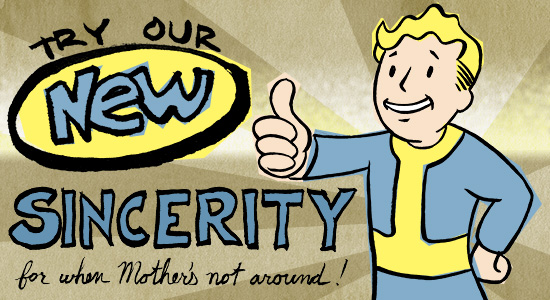 Я наполягаю, що іронія й насмішка, якими б розважальними й ефективними вони не були, є ознаками великого відчаю й застою в американській культурі, і що для авторів-початківців вони становлять велику небезпеку… Нові бунтарі будуть митцями, що ризикують отримати у відповідь зневажливе позіхання, закочені очі, прохолодні посмішки, дружні стусани під ребра, пародії від досвідчених насмішників, репліки на кшталт «Боже, як банально». Їх будуть звинувачувати в сентиментальності й мелодрамі. В надмірній реалістичності. В м’якості. Над ними насміхатимуться глядачі-споглядальники з тих, хто сам боїться насмішки більше за незаконне ув’язнення. Хто знає! (Девід Фостер Воллес)
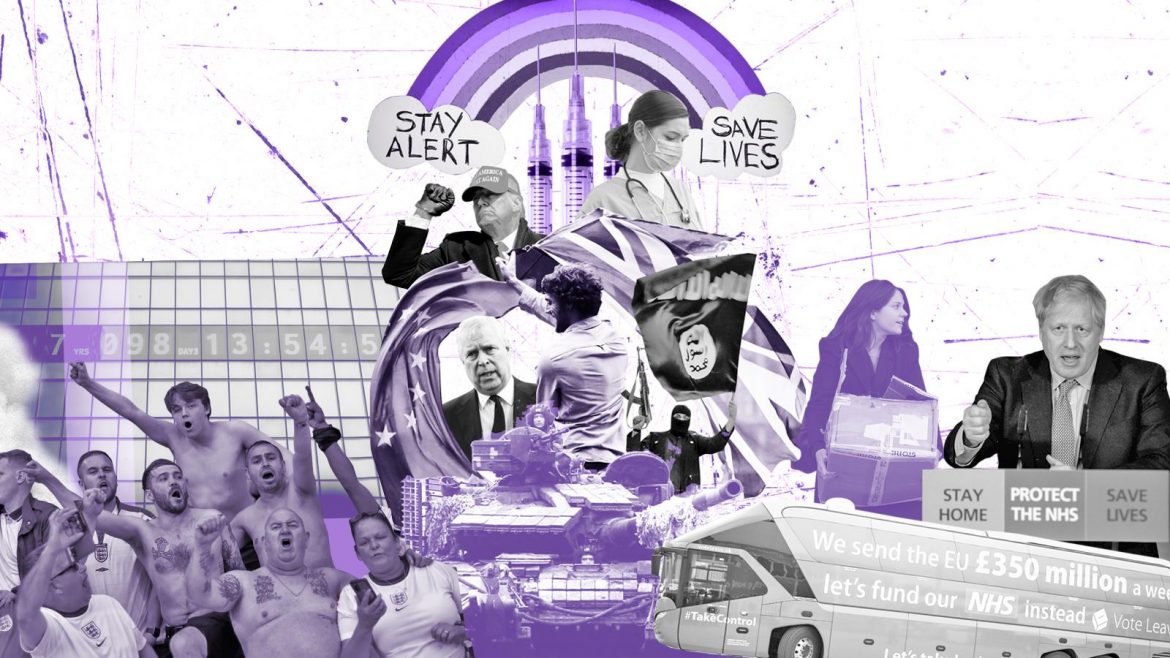 Поетика «нової щирості»
Щирість vs автентичність (Eigentlichkeit) 
Відмова від іронічного модусу 
Етична й моральна проблематика
Autofiction 
«Я-що-переживає» 
Прямі звернення до читача
Традиційна структура
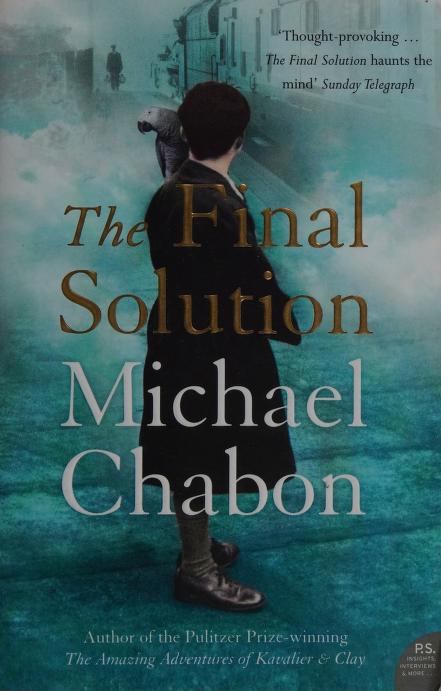 Майкл Шейбон«Остаточне рішення»
«How one responds to or registers history—especially traumatic history—in a popular medium» (Гіларі Шют) 
Слідування жанровим конвенціям детективу («genre turn») 
Інтертекстуальність як допоміжний засіб 
Гіпостазис категорій «умовне-реальне»